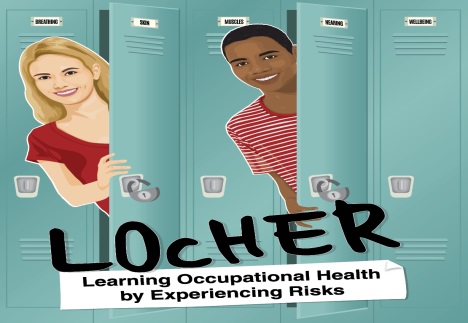 How Do Our Lungs Work?
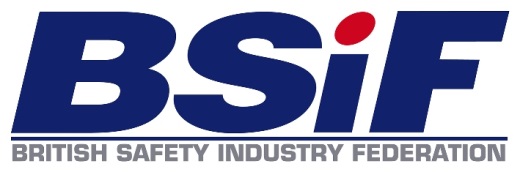 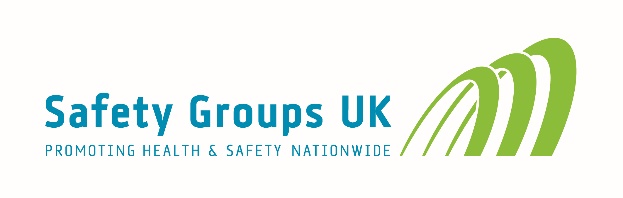 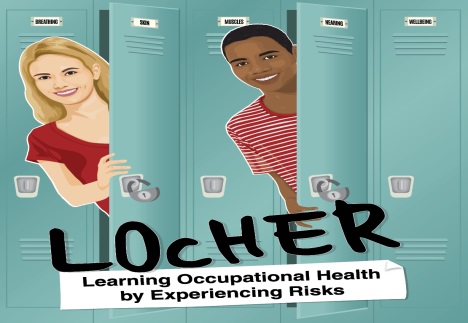 Our Respiratory System
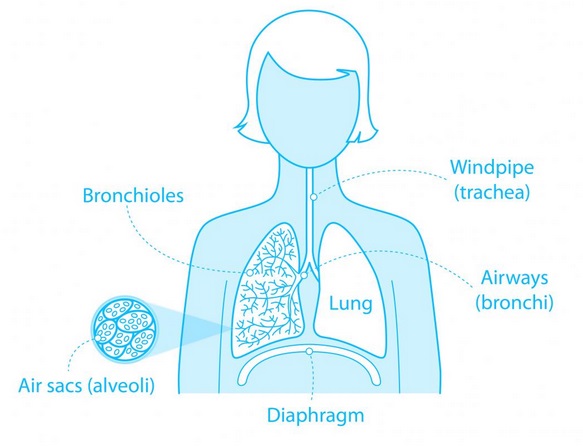 (Air-tubes)
Source: British Lung Foundation (BLF)
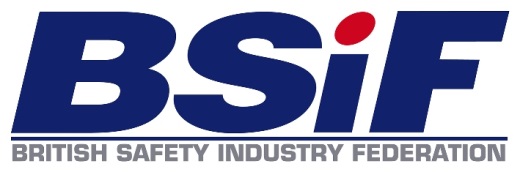 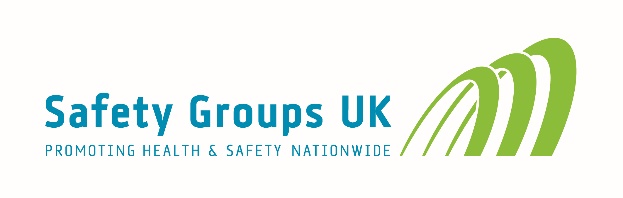 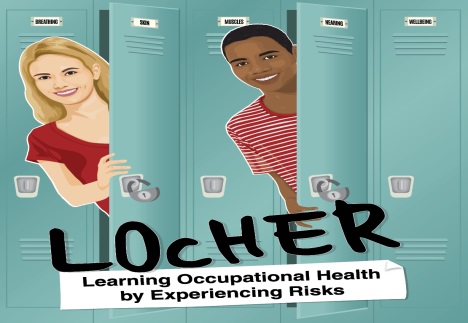 Our Lungs
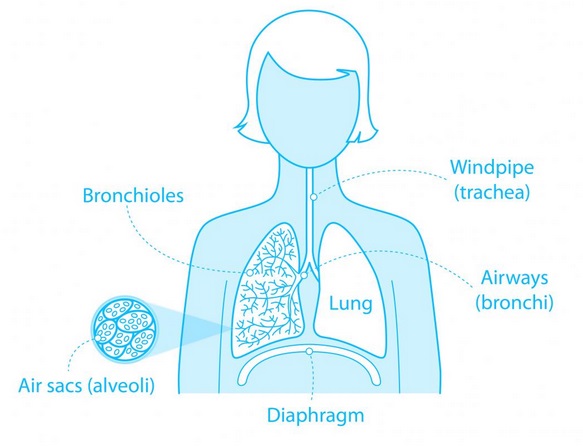 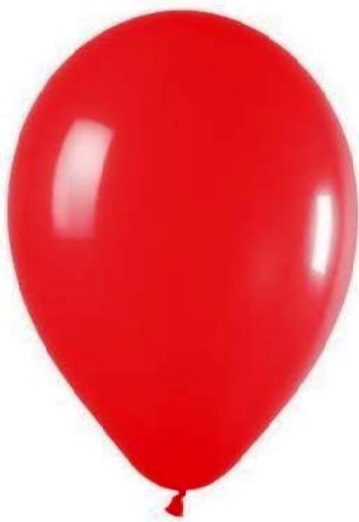 Source: BLF
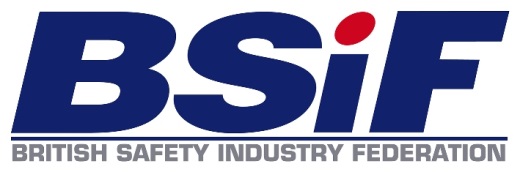 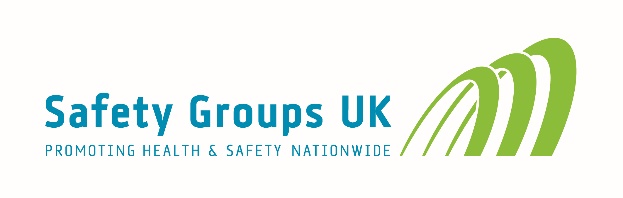 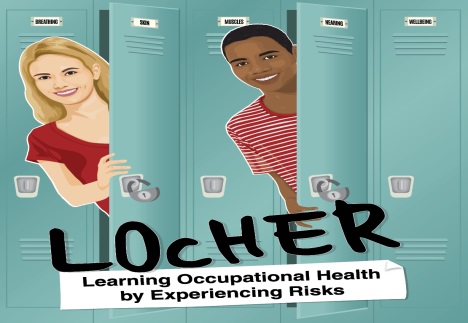 Air Sacs
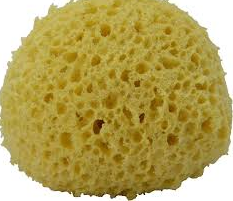 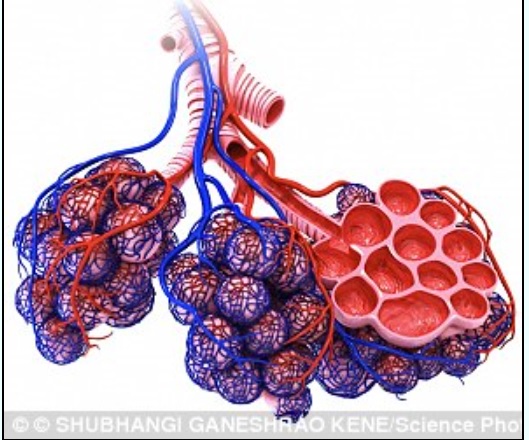 Source: Daily Mail
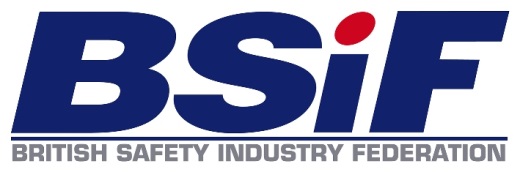 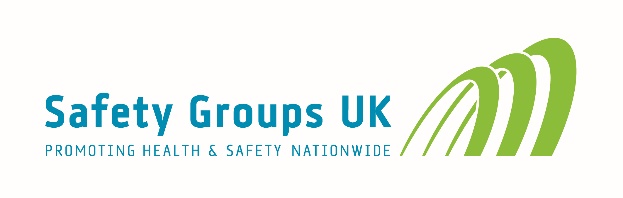 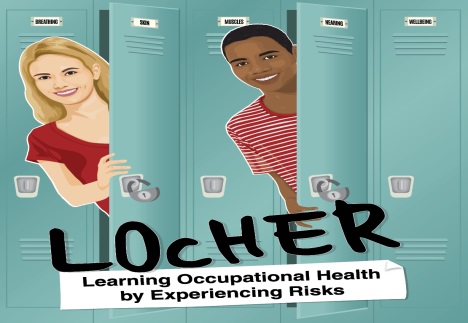 Our Lungs are like a Bellow Pump
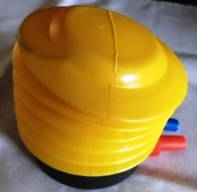 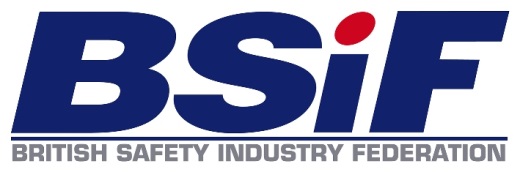 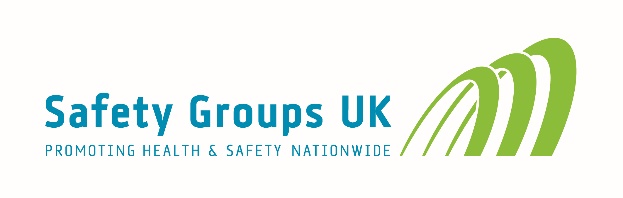 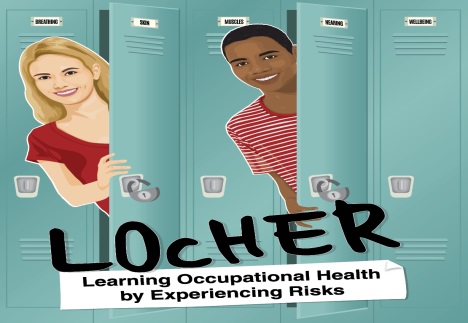 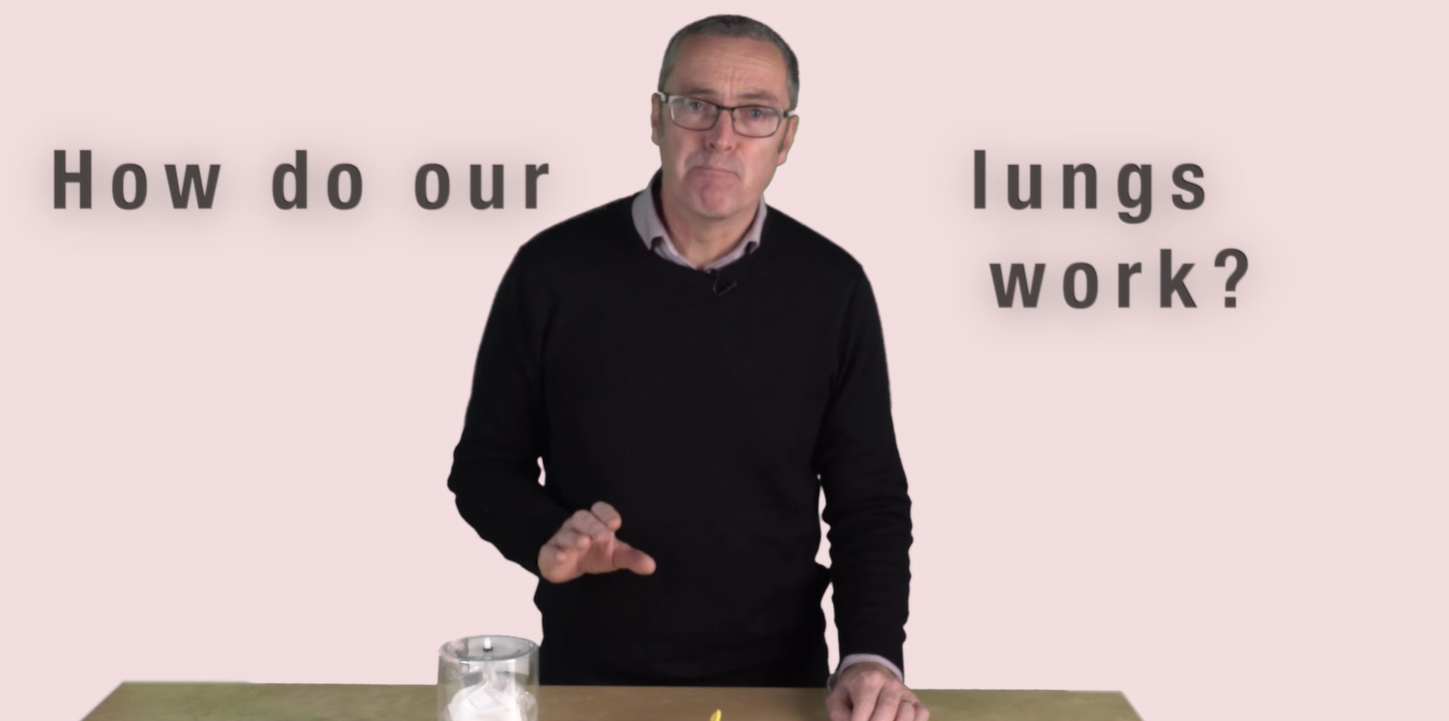 https://www.youtube.com/watch?v=MB45As0zhfM&feature=youtu.be
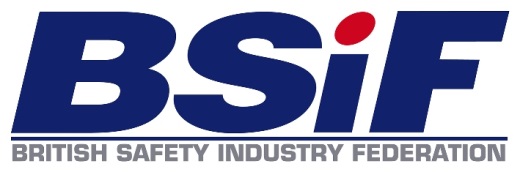 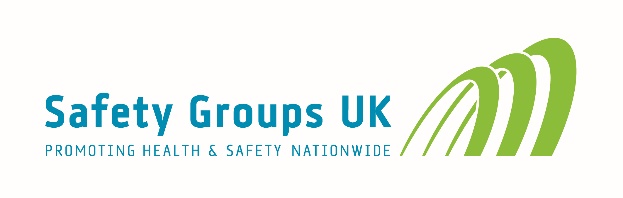 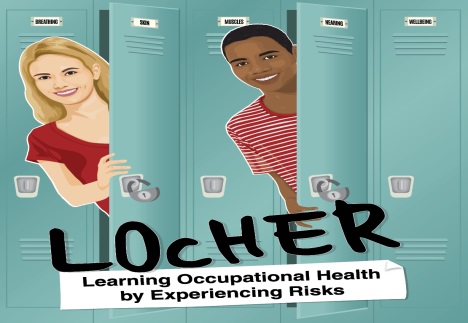 Effects of Breathing Dusty Air 
at Work

 Can cause serious lung disease  
Asthma
Chronic Obstructive Pulmonary Disease (COPD)  
Lung cancer
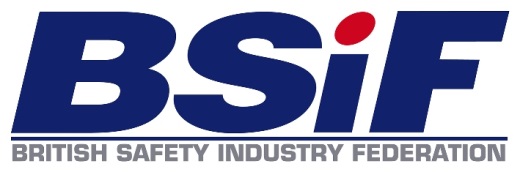 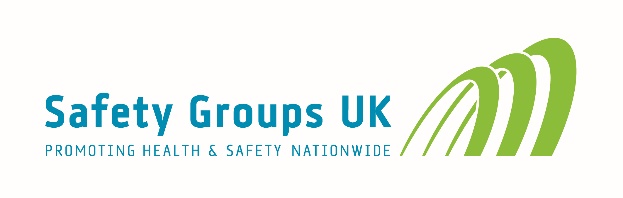 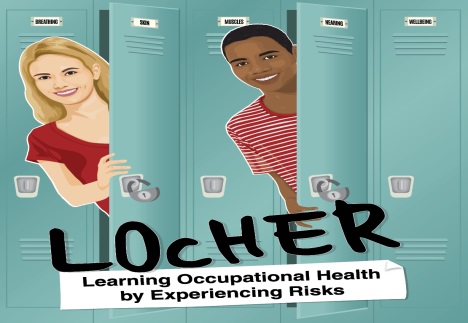 Protect your precious lungs - Every breath counts
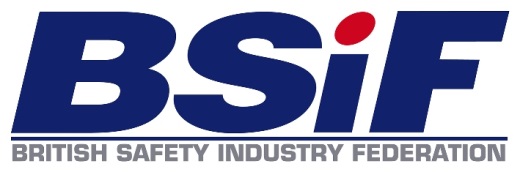 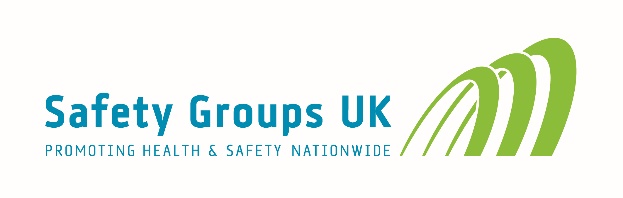 [Speaker Notes: The Control of Substances Hazardous to Health (COSHH ) Regulations place a number legal duties on employers and employees to ensure that people at work are protected from exposure to substances which are damaging to the health. 

(The “COSHH Basics”  module taking 10 minutes will explain). 

The Health and Safety Executive (HSE) inspectors have the powers to take actions when an employer or employee fails to comply with law. 

Inspectors can use many legal instruments or methods to make an employer comply with law. These can include one or more approaches. - Notice of Noncompliance (NoC), Improvement Notice (IN) and/or Prohibition Notice (PN). In very serious cases, HSE can take employers and employees to Courts. Following successful court cases, some employers and employees have ended up in prison. We will learn more about HSE and the powers of inspectors in health and safety system in GB module.

Learning Activity
What is the name of the law that helps to protect workers from being exposed to hazardous substances at work? (COSHH) or in full
List three legal methods that can be used by HSE inspectors to make an employer comply with health and safety law. (letter, NoC, PN, IN, prosecution, taking in possession of an offending article, material etc or collecting supporting evidence)]